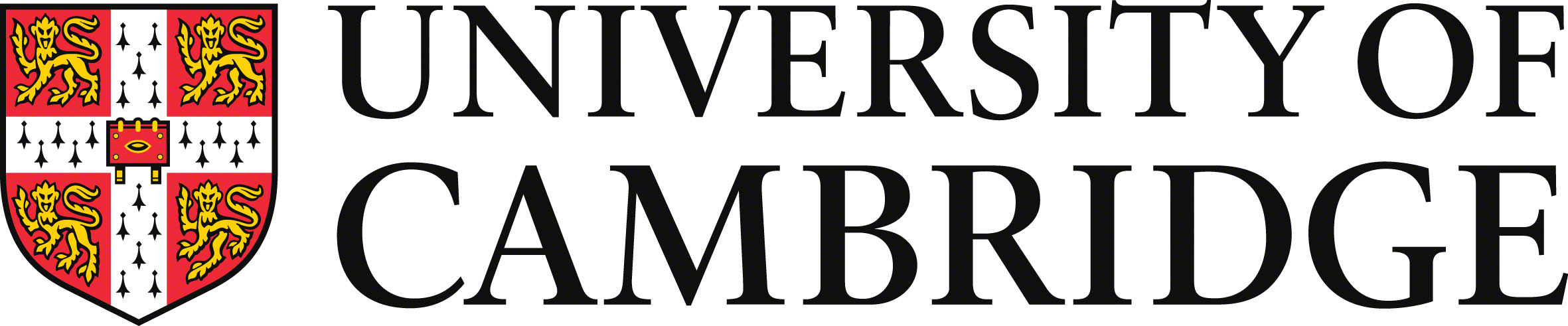 Cloud ComputingLarge-scale Resource Management II
Eva Kalyvianakiek264@cam.ac.uk
Contents
Apollo: Scalable and Coordinated Scheduling 
for Cloud-Scale Computing, 

by Eric Boutin, Jaliya Ekanayake, Wei Lin, Bing Shi, and Jingren Zhou, Zhengping Qian, Ming Wu, and Lidong Zhou, in OSDI 2014

Slides and material from the OSDI paper and its presentation from:
	https://www.usenix.org/conference/osdi14/technical-sessions/presentation/boutin
2
Background
Cloud-scale jobs
Jobs are written using SCOPE, a SQL-like high-level scripting language, augmented with user-defined processing logic.
Job’s are represented by DAGs
Tasks are the basic unit of computation
Tasks are grouped in stages
Execution is driven by the scheduler
3
Scheduling at Cloud Scale
minimize job latency while maximizing cluster utilization

Challenges:
Scale
Jobs process gigabytes to petabytes of data, 100K scheduling req/sec
Clusters run 170K tasks in parallel and each has over 20K servers
Heterogeneous workload
Tasks run secs to hours
Can be IO or CPU bound
Require 100MB to 10GB of memory
Short tasks are scheduling sensitive
Long tasks are locality sensitive
Maximize utilization
Workload fluctuates
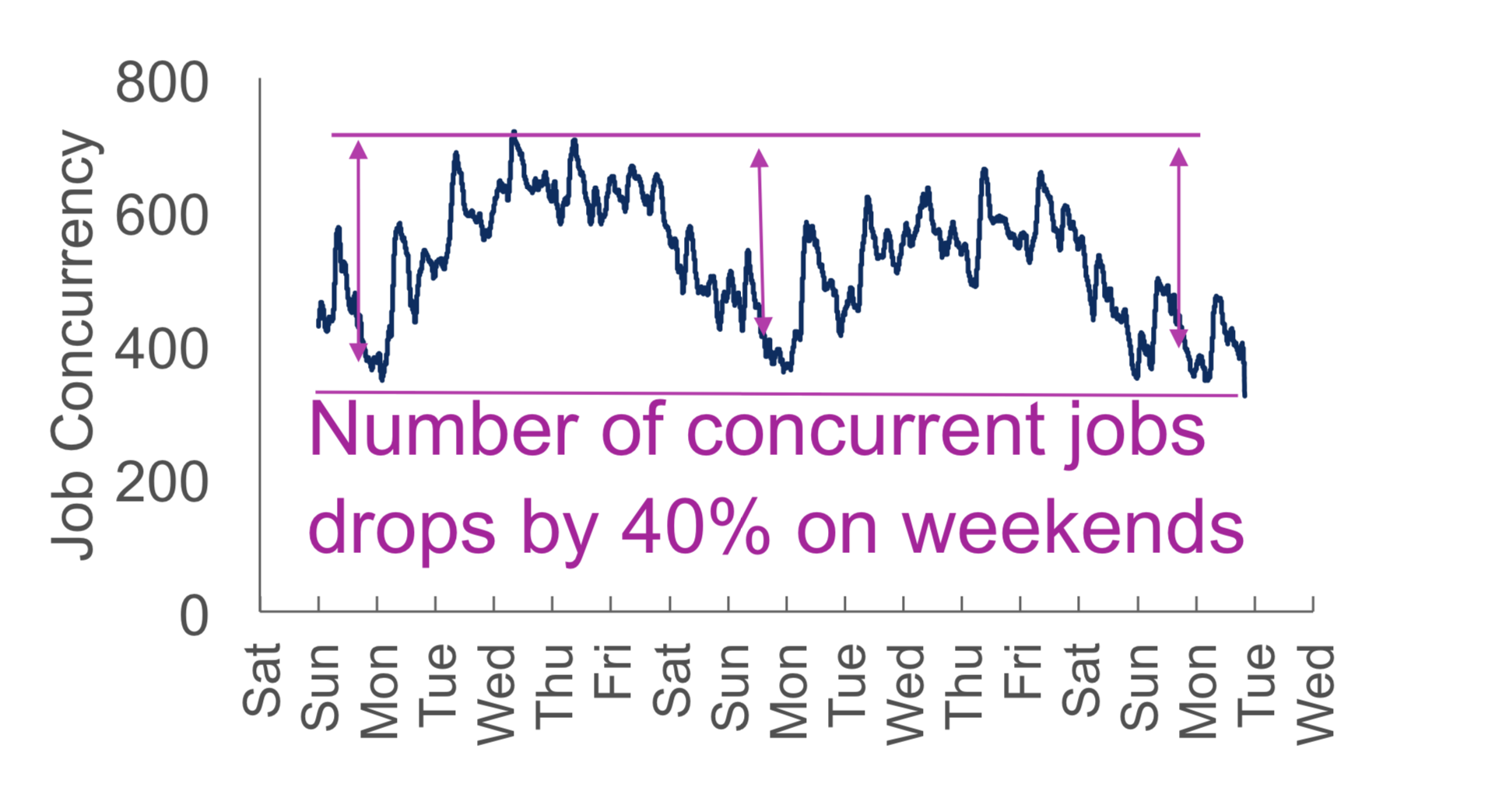 4
Apollo Overview
Distributed and coordinated architecture

Estimation-based scheduling

Conflict Resolution

Opportunistic Scheduling
5
Distributed and coordinated architecture
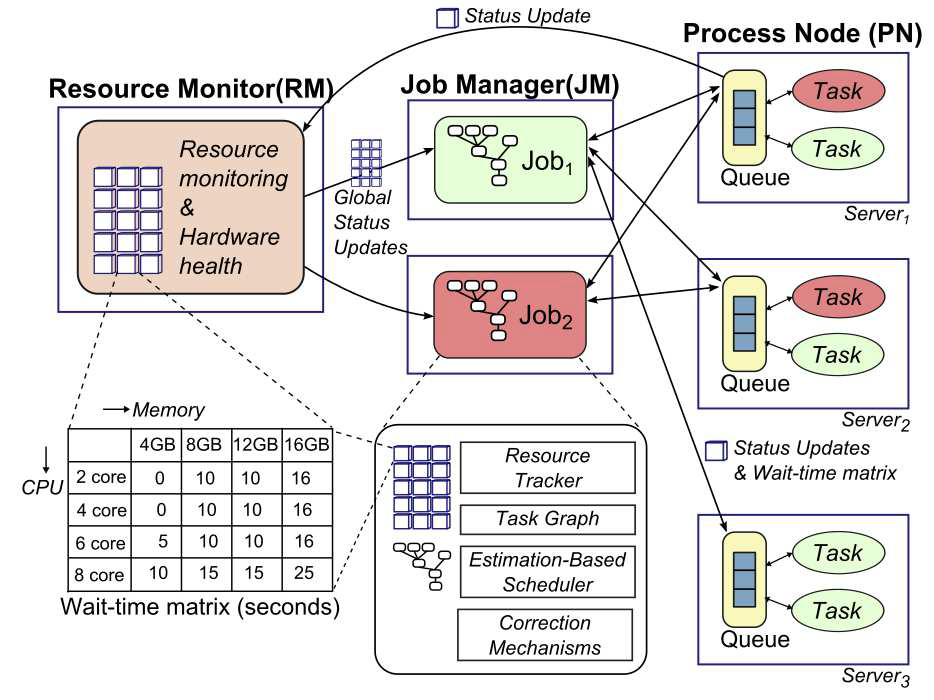 6
Different factors for optimization
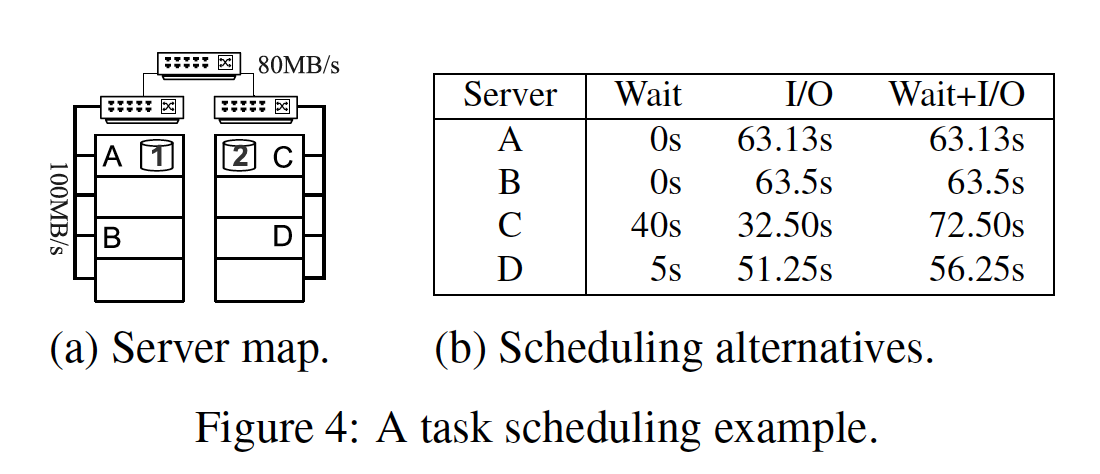 7
Estimation-based scheduling
Estimated task completion time

Esucc = I + W + R

C = Psucc * Esucc + Kfail*(1−Psucc)*Esucc


E: Estimated task completion time
I: initialization time: fetching files for the task
W: wait time: a lookup in the wait-time matrix of the target server
R: Runtime: both I/O and CPU time
8
Conflicts Resolution
Apollo defers the correction of conflicts 
(vs Omega where conflicts are handled at scheduling time)

Re-evaluates prior decisions

Triggers a duplicate if the decision is not optimal with up-to-date data
9
Opportunistic Scheduling
Maximize utilization

Use the remaining capacity
Dispatch more that the resource allocation
Tasks only consume idle resources
Tasks can be preempted or terminated
Tasks can be upgraded

Limit capacity share of each job
Random queueing
10
Evaluation
Apollo runs on Microsoft production clusters with over 20K servers each
It runs 170K tasks in parallel
Tracks 14M pending tasks
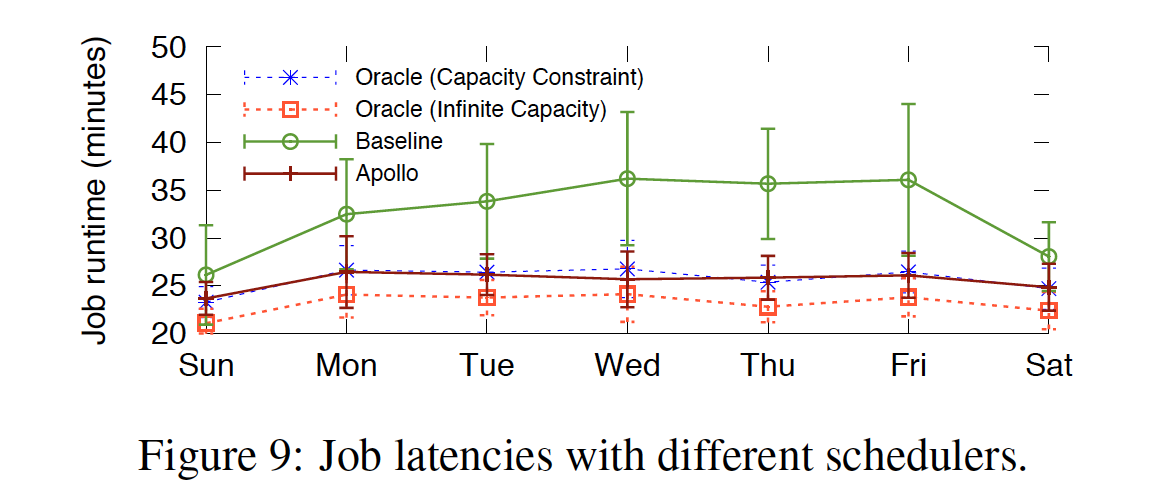 11
Apollo’s Resource Efficiency
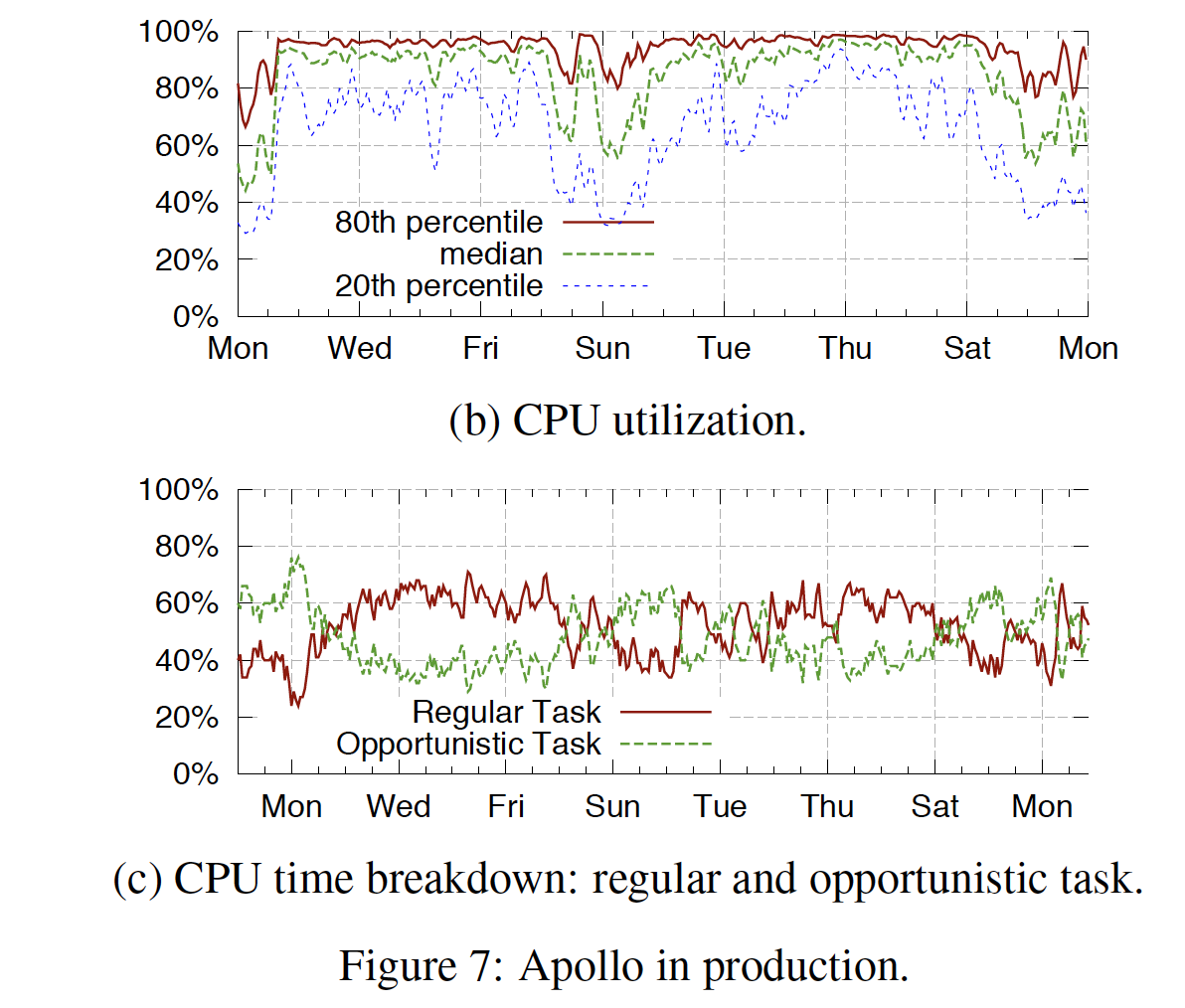 12
Conclusions
Loosely Coordinated Distributed Architecture
Deployed to clusters with over 20K servers
High Quality Scheduling
Mininizes task completion time
Consistent performance
Maximizes resource utilization
Opportunistic scheduling 
90% median CPU utilization
13